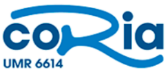 On Eurofer97 containing
Fe, Cr, Cu, W, Na, Mn, V measured by XRF
A. Bultel, A. Favre – Validation of the MERLIN code (spectra calculations)
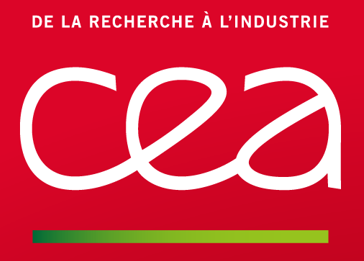 At time t = 950 ns:
		experimental spectrum
		reconstruction by MERLIN
		blackbody radiation
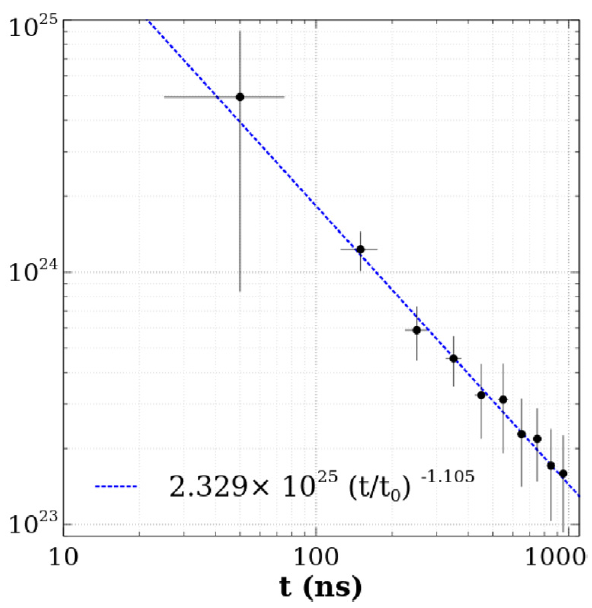 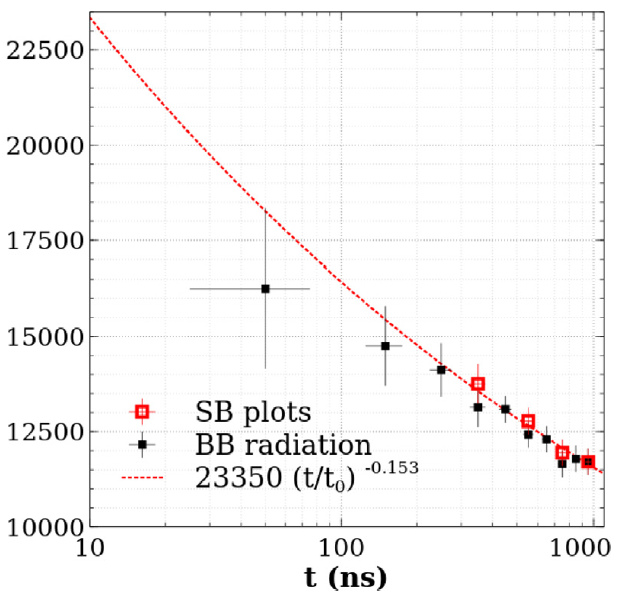 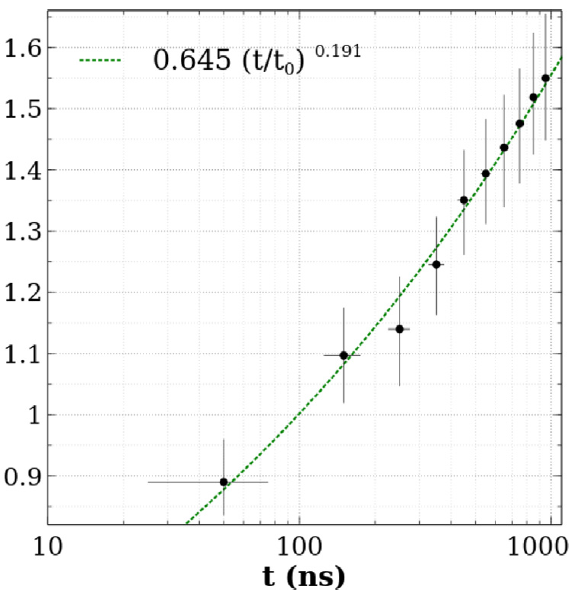 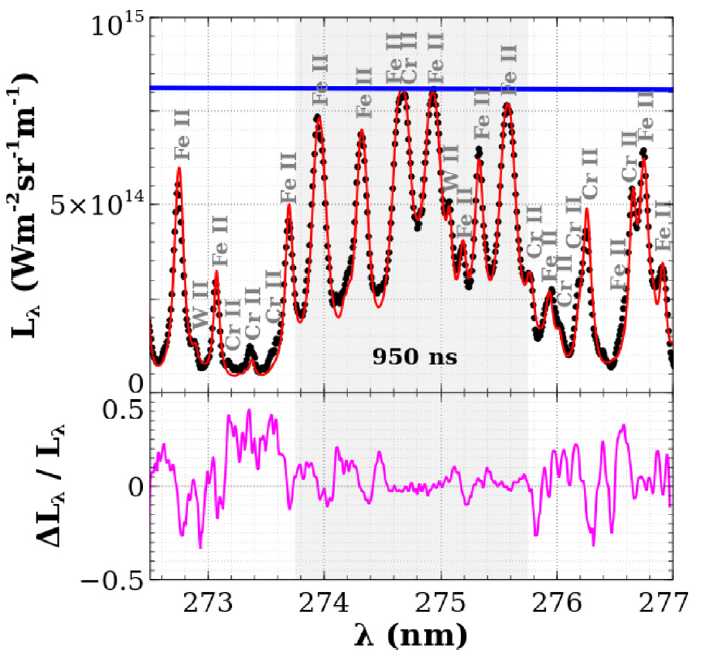 t0 = 10 ns
t0 = 10 ns
Electron density (m-3)
Temperature (K)
Plasma thickness (mm)
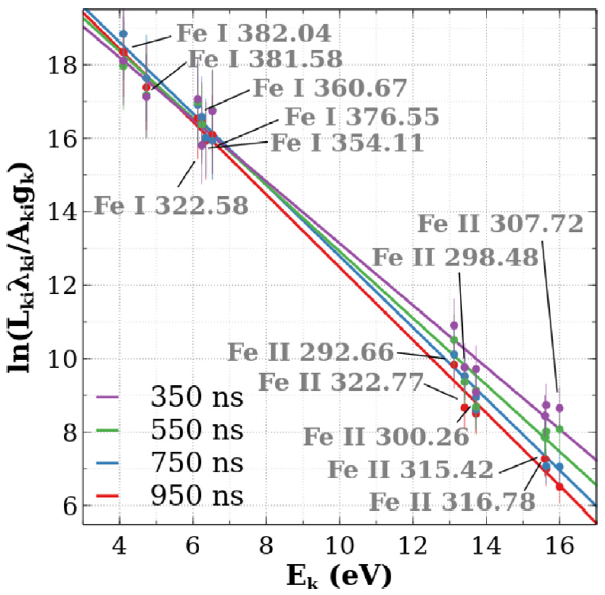 Spectral radiance
t0 = 10 ns
Saha-Boltzmann plot
Spectral radiance
relative difference
A. Favre, A. Bultel et al. JQSRT 330 (2025) 109222
https://doi.org/10.1016/j.jqsrt.2024.109222
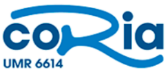 A. Bultel, A. Favre – Coupling between Machine Learning and MERLIN for real time CF-LIBS
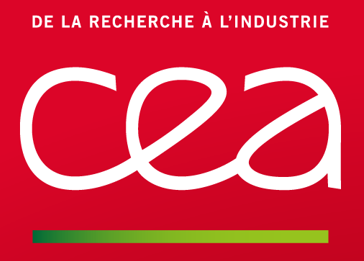 Best prediction!
Tests for the quantification:
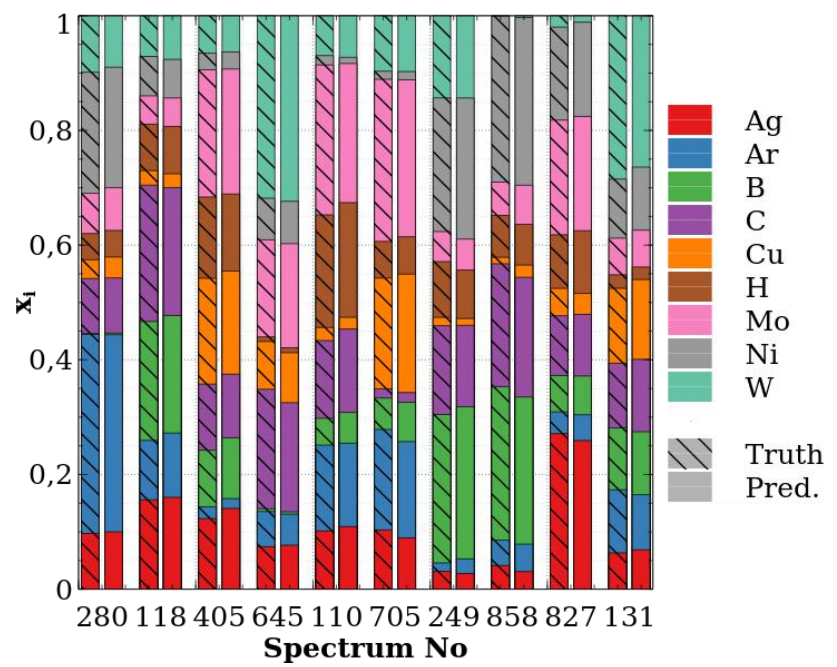 x 6
DENSE + ReLU + DENSE
DENSE + ReLU x5
FLATEN
DENSE + ReLU + DENSE
DENSE + ReLU + Softmax
CONVOLUTION
RESIDUAL BLOC x4
MAX POOL
Multi-layer perceptrons: decision
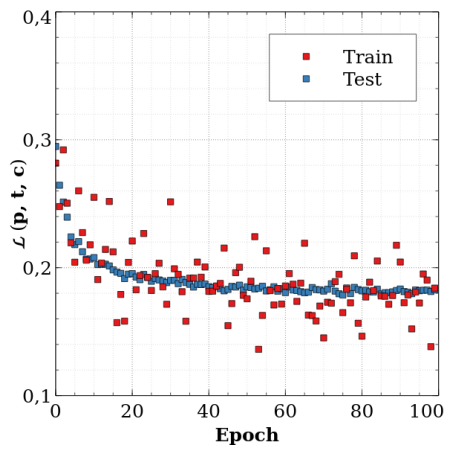 NORMALISATION
CONVOLUTION
ReLU
STACK
Convolutional Neural Network: information extraction
A. Favre, A. Bultel et al. Phys. Scr. 99 (2024) 035609
https://doi.org/10.1088/1402-4896/ad2826
A. Favre… A. Bultel accepted in Spectrochim. Acta Part B